المبحث الرابع ( تصميم خطة البحث ومنهجيته)
د. سالم علي الجندي
الفصل الدراسي الثاني  2015-2016
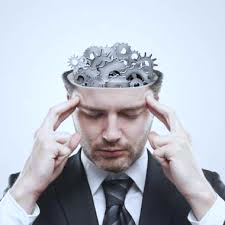 خطوات إعداد البحث العلمي
59 - 84
2
خطوات إعداد البحث العلمي
3
خطة البحث
تطلب الاقسام العلمية في الكليات من طالب الماجستير أو الدكتوراه تقديم خطة بحث واضحة و مركزة و مكتوبة لبحثه المزمع الشروع به في الاشهر القادمة و ذلك لاقرار خطة البحث و تنسيب المشرف العلمي.
يقوم أعضاء القسم العلمي بتقديم الاقتراحات لتطوير مشروع البحث.
مكونات خطة البحث
عنوان البحث
مشكلة البحث
الفرضيات
اهمية البحث
اهداف البحث
منهج البحث
اداة جمع المعلومات
اختيار العينة
حدود البحث
مراجعة البحوث السابقة
تحديد المصادر
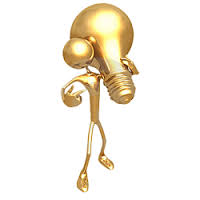 أولا: عنوان البحث:
من المشاكل التي يتعرض لها  العديد من الباحثين أثناء تقديم  بحوثهم لمناقشتها  أو تقييمها  عدم اختيارهم  للعنوان الدقيق والشامل والواضح للبحت أو الرساله وتوجه أنتقادات كثيرة عادة لهذا الجانب, أثناء المناقشات الرسمية المطلوبة لذا فأنه يستوجب على الباحث التأكد من أختيار العبارات  المناسبة لعنوان بحثه وهنالك عدد كبير من الأمثلة على العناوين الجيدة و الموفقة , نورد بعضا منها على سبيل المثال لاالحصر .
أولا: عنوان البحث
مثال :علاقة التلفزيون بقراءة الكتب و المطبوعات الأخرى عند طلبة الجامعات في مدينة بغداد للعام الدراسي 1989/1990.
من جانب آخر فإنه على الباحث أن يحاول دوماً أن يعكس في عنوان البحث علاقة بين أكثر من متغير واحد (مستقل و تابع).
وهنا لابد من الإشارة و التأكد على  يفرق بين عنوان البحث و عنوان المقالة في الصحف أو حتى الكتاب ,حيث يميل عنوان مقالات الصحف و العديد من الكتب الى الإثارة و العمومية لأغراض تسويقية أما البحث فيجب أن ينظر الى أن يكون العنوان محددًا وواضحاً أن يبتعد عن الأثارة غير المبررة وغير المفيدة.
مكونات خطة البحث
عنوان البحث
مشكلة البحث
الفرضيات
اهمية البحث
اهداف البحث
منهج البحث
اداة جمع المعلومات
اختيار العينة
حدود البحث
مراجعة البحوث السابقة
تحديد المصادر
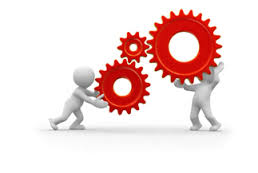 ثانياً: مشكلة البحث:
وتصاغ المشكلة بشكل يعطي أنطباعا وأضحاً على أنها موقف غامض  أو تساؤل يراود ذهن  الباحث ويحاول إيجاد حل أو جواب مناسب له كما أوضحنا ذلك وتحدد عبارات المشكلة بشكل دقيق ووأضح,مثال ذلك:

المثال (1) مشكلة بحث بشكل تساؤل:
ما هو تأثير برامج التلفزيون  على قراءة الكتب والمطبوعات الأخرى عند طلبة الجامعات في مدينة ابو ظبي؟
المثال (2) مشكلة بحث بشكل غامض:
التعرف على تأثير برامج التلفزيون على قراءة الكتب.
التعرف على مشاكل التعامل مع الناشرين الأجانب.
مكونات خطة البحث
عنوان البحث
مشكلة البحث
الفرضيات
اهمية البحث
اهداف البحث
منهج البحث
اداة جمع المعلومات
اختيار العينة
حدود البحث
مراجعة البحوث السابقة
تحديد المصادر
ثالثا: الفرضية أوالفرضياتفقد تكون هنالك فرضية واحدة شاملة لكل جوانب موضوع البحث أو أكثر من فرضية واحدة .ويمثل المخطط الاتي العلاقة بين تحديد مشكلة البحث وصياغة الفرضية أو الفرضيات المطلوبة ومن ثم أختيار العنوان المناسب والملائم للبحث.مثال: ثأثير التلفاز ومختلف البرامج التي يعرضها أثر سلبي كبير في إقدام طلبة الجامعات على قراءة الكتب والمطبوعات.
المشكلة؟
.1.موقف غامض يحتاج إيضاح؟
2.تساؤل يحتاج إلى إجابة؟
3.حاجة لم تلب أو تشبع؟
الفرضية ؟
1.حل مؤقت..
2.إ جابة محتملة ..
3.تخمين ذكي..
العنوان؟
شامل (موضوعيا ومكانيا وزمانيا)
واضح( صياغه متينه لغويا وجيده)
مكونات خطة البحث
عنوان البحث
مشكلة البحث
الفرضيات
اهمية البحث
اهداف البحث
منهج البحث
اداة جمع المعلومات
اختيار العينة
حدود البحث
مراجعة البحوث السابقة
تحديد المصادر
رابعا: أهمية البحث
يجب أن يحدد الباحث أهمية بحثه في عبارات واضحه ومقنعه وتبرز أهمية البحث في مثالنا السابق من خلال ضرورة الموازن بين الواجبات القراءية والمطالعة من جهة وبين متابعتهم
للبرامج التلفزيونيه.
مكونات خطة البحث
عنوان البحث
مشكلة البحث
الفرضيات
اهمية البحث
اهداف البحث
منهج البحث
اداة جمع المعلومات
اختيار العينة
حدود البحث
مراجعة البحوث السابقة
تحديد المصادر
خامسا: هدف أو أهداف البحث
ومثل ما ذكرنا سلفاً بانه يجب على الباحث ان يحدد اهمية بحثه من خلال عبارات واضحه ومقنعه تبرز اهمية البحث .
وينعكس هذا المحور من خطة البحث في تحديد ماهية الخوض في مثل هذا الموضوع من قبل الباحث وما الذي يبتغيه من خوضه بالبحث .
مكونات خطة البحث
عنوان البحث
مشكلة البحث
الفرضيات
اهمية البحث
اهداف البحث
منهج البحث
اداة جمع المعلومات
اختيار العينة
حدود البحث
مراجعة البحوث السابقة
تحديد المصادر
سادسا: منهج البحث
ان على الباحث تحديد ما هو المنهج الذي يريد أن يتبعه في بحثه اما المنهج المسحي أو المنهج الوثائقي التاريخي او منهج دراسة .
وعلى ذلك فإنه يتم اختيار المنهج حسب الإمكانية المتاحة لدى الباحث وطبيعة موضوعه.
ومثالاً على المنهج المسحي : دراسة مقارنة لقسمين من الأقسام العلمية في جامعتين من حيث دور أعضاء التدريس فيهما في البحث العلمي وفي خدمة المجتمع.
مكونات خطة البحث
عنوان البحث
مشكلة البحث
الفرضيات
اهمية البحث
اهداف البحث
منهج البحث
اداة جمع المعلومات
اختيار العينة
حدود البحث
مراجعة البحوث السابقة
تحديد المصادر
سابعا:أداة البحث ( أداة جمع المعلومات):


ان الباحث يحب ان يحدد منهجاً واحداً للبحث ، وليس هنالك مانع في أن يستخدم أكثر من أداة واحدة لجمع المعلومات إذا تطلب الأمر ذلك . ومثال على ذلك ان يقوم الباحث بعمل استبيان وتوزيعه على الطلبة ومن ثم يقوم بمقابلة العاملين في التلفزيون أو المكتبة.
مكونات خطة البحث
عنوان البحث
مشكلة البحث
الفرضيات
اهمية البحث
اهداف البحث
منهج البحث
اداة جمع المعلومات
اختيار العينة
حدود البحث
مراجعة البحوث السابقة
تحديد المصادر
تصميم خطة البحث
ثامنا: اختيار العينة
هو ان يختار الباحث عينة لبحثه، وواعيا لسبب اختياره لهذه العينة ومميزاتها وعيوبها.

تاسعا : حدود البحث :
هي الحدود الموضوعية والجغرافية والتاريخية للبحث .
مكونات خطة البحث
عنوان البحث
مشكلة البحث
الفرضيات
اهمية البحث
اهداف البحث
منهج البحث
اداة جمع المعلومات
اختيار العينة
حدود البحث
مراجعة البحوث السابقة
تحديد المصادر
تصميم خطة البحث
عاشراً: مراجعة البحوث السابقة :
يقصد بها البحوث والدراسات العلمية السابقة التي اجريت من قبل باحثين اخرين في هذا الموضوع او مشابه له.

حادي عشر: تحديد المصادر :
ان يقوم الباحث بعمل قائمة بالمصادر التي سيعتمد عليها في كتابة بحثه .